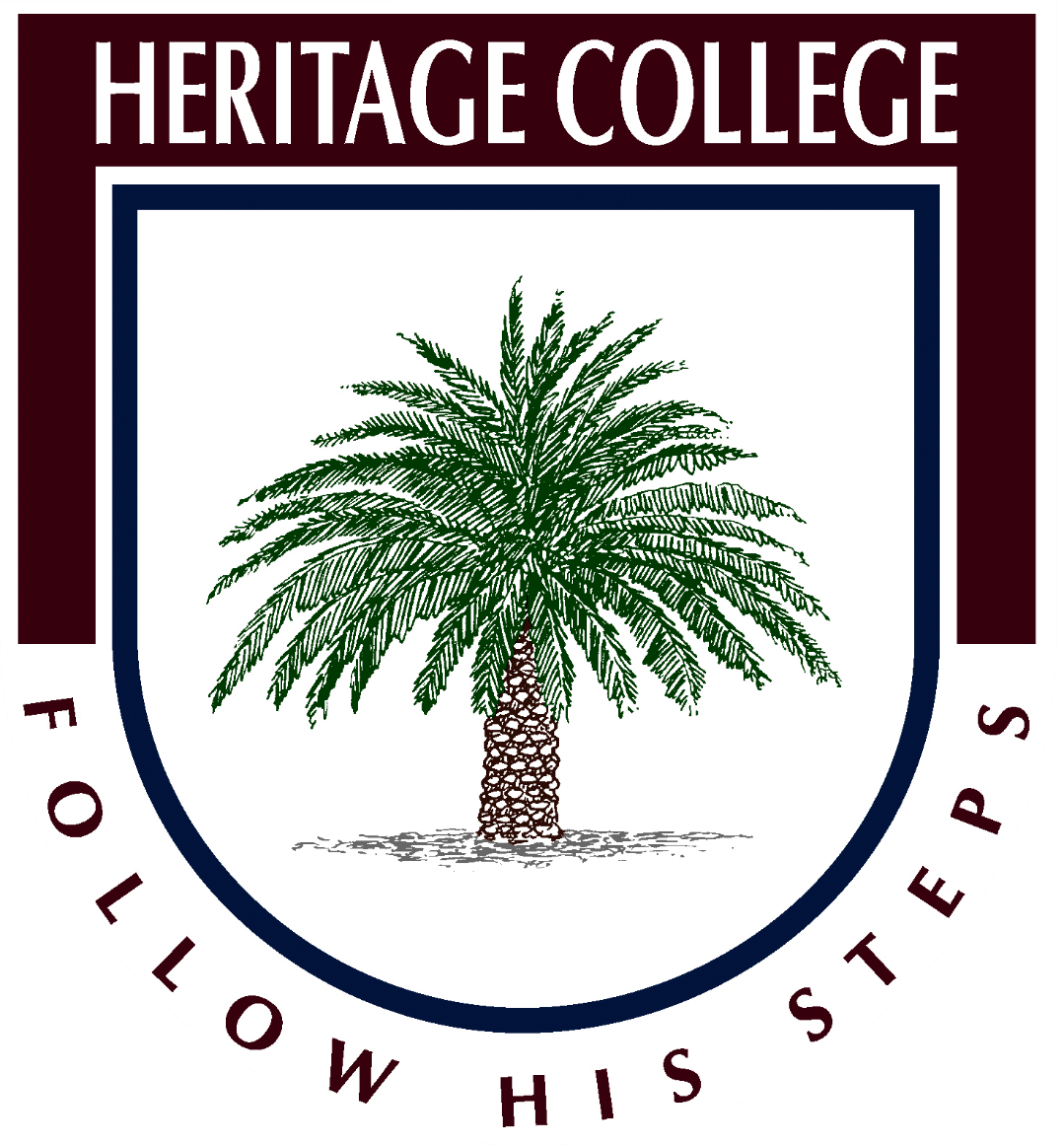 Design and Technology
Timber Production
The Timber Industry
The forest products industries in broad terms are sawmilling, veneers and panelboards, pulp and paper, and woodchips. In addition, there are a number of related manufacturing activities including joinery, wooden structural components, wood and fibreboard containers, and paper manufacturers. These industries and activities directly provide jobs for about 82,500 people. This number includes about 57,000 jobs in the manufacturing component of the wood and wood based industries (for example, sawmilling, veneers, joinery, paper and paper products) and in forestry and logging operations. 
http://www.timber.net.au/index.php/forest-management.html (Viewed 8th April 2016)
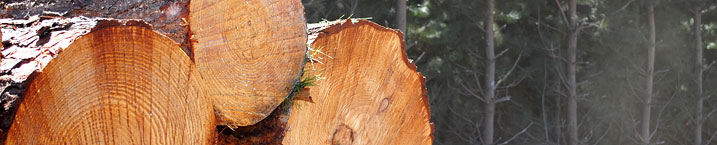 https://www.forestry.sa.gov.au/Plantation-Forestry
Forestry in Australia
South Australian Forests
https://www.forestry.sa.gov.au/About-Us/Maps
Timber Production
http://www.google.com.au/url?sa=i&rct=j&q=&esrc=s&source=images&cd=&cad=rja&uact=8&ved=0ahUKEwjizKjKlf7LAhWmq6YKHTy5BsMQjB0IBg&url=http%3A%2F%2Fwww.ukisawmill.com.au%2F&bvm=bv.119028448,d.dGY&psig=AFQjCNGu_c-nkqdR8X9rXoM8n2a7ErSzww&ust=1460174800962420
Where our Timber Comes From
http://www.forestryforum.com/
Kiln Drying
The moisture content of timber should be relative to the atmosphere where it will be used eg 50% humidity equals around 9% moisture content in timber. Sawmills dry timber in Kilns.
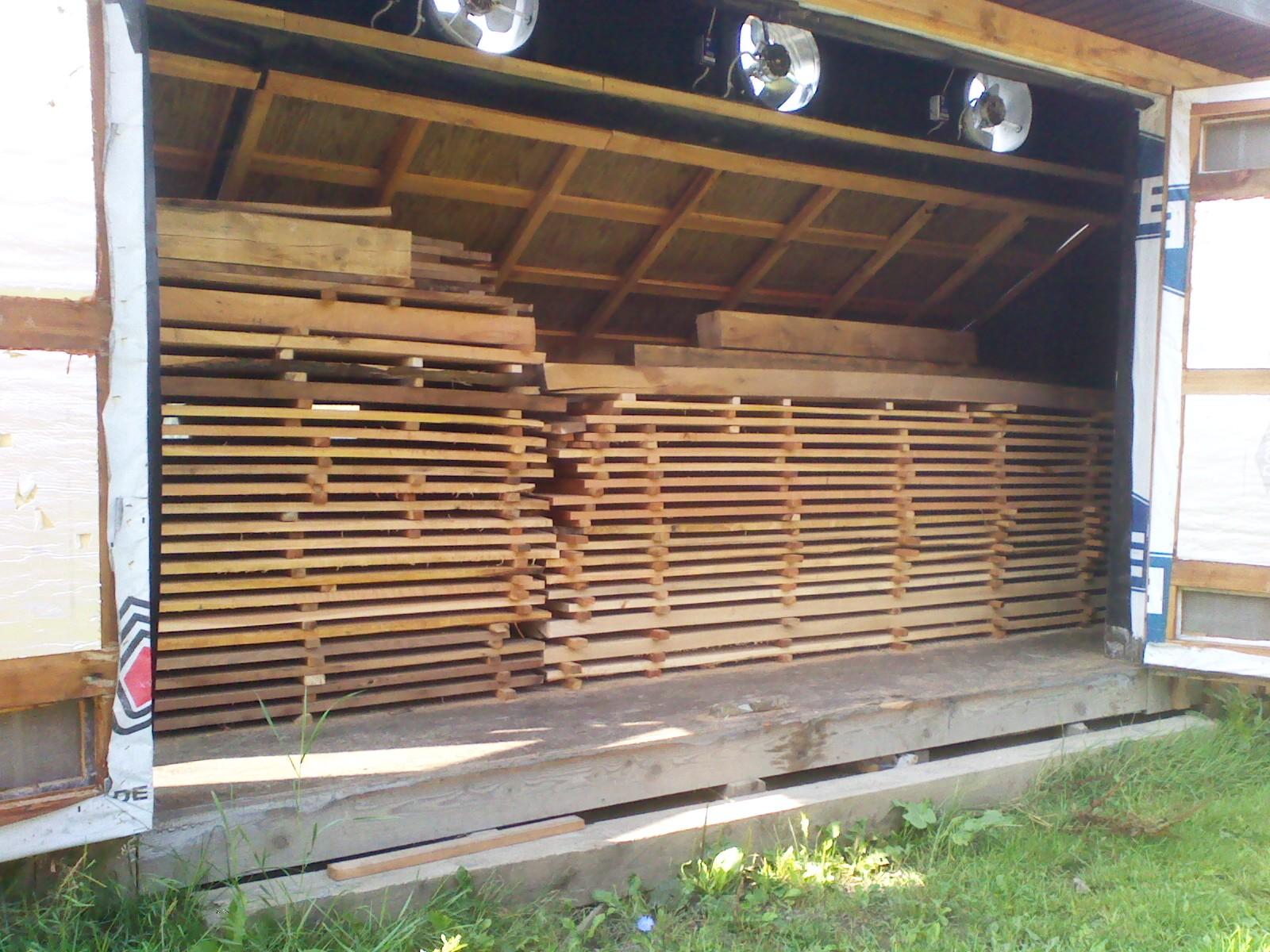 https://conscious98jhf.wordpress.com/2015/03/10/diy-solar-drying-lumber-wooden-pdf-cabinet-plans-free-woodworking/
Types of Timber
http://www.thoughtyoumayask.com/picsbtqq/hardwoods-and-softwoods-wikipedia
Types of Common Softwoods and Hardwoods
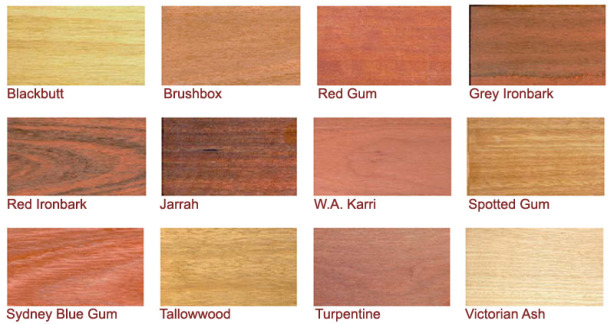 http://ketenewplymouth.peoplesnetworknz.info/friends_of_te_henui/images/show/10823-pinus-radiata-radiata-pine-insignis-pine-monterey-pine
https://diybb.wordpress.com/2010/09/16/best-deck-timber-in-australia/
Man Made or Engineered Timber Products
http://www.bing.com/images/search?q=Manufactured+Boards+Types&id=EDF506A850A2838E3553510EFC4DF783EE49BA7A&FORM=IDBQDM
Further Information
http://www.technologystudent.com
http://www.timber.net.au/
https://www.forestry.sa.gov.au/
Ask your local Timber Supplier
Contact an expert in your community.
Ask questions….remember there is no such thing as a dumb question.
Ask for Help.